BASIC SWOT ANALYSIS MARKETING TEMPLATE EXAMPLE
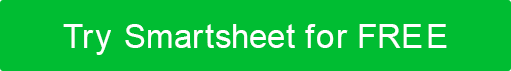 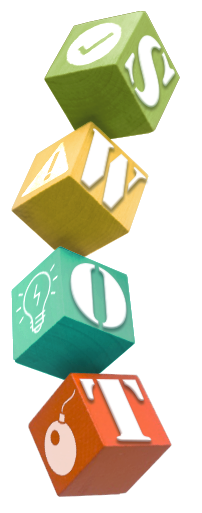 Succinctly convey critical information about your company's marketing position to key stakeholders with this marketing SWOT analysis presentation template. The template’s visually compelling presentation style ensures that collaborators and project sponsors remain engaged and can easily digest complex data. By presenting insights in an impactful manner (i.e., through the assessment of internal and external factors), this template helps foster better understanding and collaboration, guiding your team toward successful strategizing.
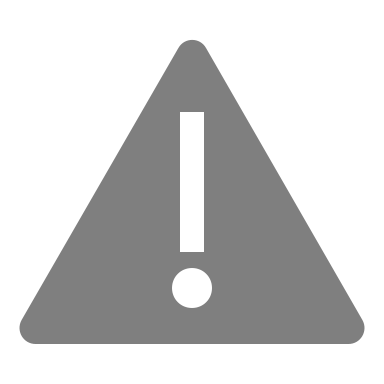 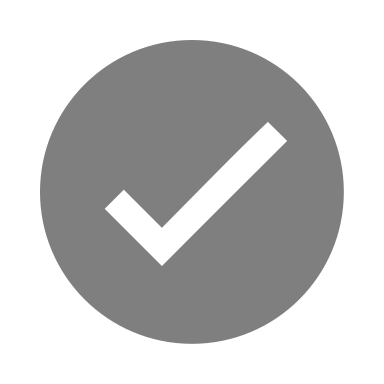 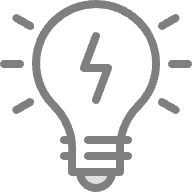 Positive Charge
SWOT ANALYSIS CONDUCTED FOR:
INTERNAL FACTORS
Positive Charge
SWOT ANALYSIS CONDUCTED FOR:
EXTERNAL FACTORS